ГОСУДАРСТВЕННОЕ БЮДЖЕТНОЕ ОБЩЕОБРАЗОВАТЕЛЬНОЕ
 УЧРЕЖДЕНИЕ КАЛУЖСКОЙ ОБЛАСТИ «СПОРТИВНАЯ ШКОЛА
ОЛИМПИЙСКОГО РЕЗЕРВА ПО СПОРТИВНОЙ ГИМНАСТИКЕ 
ЛАРИСЫ ЛАТЫНИНОЙ»
249038, Калужская область, г. Обнинск, Самсоновский проезд, 8-а,
тел/факс (48439) 22-0-53, тел. (48439) 22-0-33, 8 (910) 914-76-97,
ИНН 4025077436, КПП 402501001
Реализация образовательных программ с применением электронного обучения и технологии дистанционных образовательных технологий в условиях общеобразовательной школы
Презентацию подготовила 
Н.Н. Влох, заместитель директора ГБОУКО «СШОР Л.Латыниной»
В 21 веке, веке информационных технологий, благодаря доступности интернета и большому количеству различных программ, связаться с человеком в другой точке Земли, не составляет труда, что даёт возможность реализацию образовательных программ с применением  электронного обучения и дистанционных образовательных технологий ( далее – ЭО и ДОТ) 
Применение электронного обучения и дистанционных образовательных технологий – открывает широкие возможности для получения образования для тех слоев населения, которые «связаны» определенными обстоятельствами: люди с ограниченными физическими возможностями; спортсменам в условиях спортивных сборов и соревнований; людям в условиях карантина
Министерство просвещения Российской Федерации, приказ №104 от 17 марта 2020г. 
«Об организации образовательной деятельности в организациях, реализующие образовательные программы начального общего, основного общего и среднего общего образования, образовательные программы среднего профессионального образования, соответствующего дополнительного профессионального образования и дополнительные общеобразовательные программы, в условиях распространения новой коронавирусной инфекции на территории Российской Федерации».

Министерство образования и науки Калужской области, приказ №405 от 23 марта 2020г.
«О введении временной реализации образовательных программ начального общего, основного общего и среднего общего образования, дополнительных общеобразовательных программ с применением электронного обучения и дистанционных образовательных технологий».
ВИДЫ И СРЕДСТВА ДИСТАНЦИОННОГО ОБУЧЕНИЯ
Достоинства удалённого обучения
Доступность. Электронные средства коммуникации значительно расширяют возможности получения образования дистанционно.

Вебинар, консультация проводится в удобном для клиента месте: не выходя из дома. 

Есть возможность звуко/видеозаписи урока, консультации: 
В любое удобное время, можно«вернуться», и проанализировать тематическое сообщение . Для слушателя это также хорошая возможность вернуться к тем моментам объяснения, которые для него значимы.
Недостатки удалённого обучения
Сложность построения контакта.
Ограниченность в телесно-ориентированных методах работы,  ограничивает жестикуляцию,  телодвижение, позы, мимику, и т.д. - все, что помогает в эмоциональном плане создать контакт.
Сложность соблюдения границ: кто-то может зайти в комнату, связь может прерваться и т.д.
Высокие требования к специалисту. В процессе интернет-урока или консультирования специалисту необходимо иметь развитую мотивацию к обучению, чтобы удерживать интерес  ученика на расстоянии.
ОРГАНИЗАЦИЯ ОНЛАЙН – ОБУЧЕНИЯ
Информирование родителей и учеников об организации дистанционного обучения,  расписании занятий, режиме обучения,  о специалистах, которые могут быть привлечены к процессу обучения
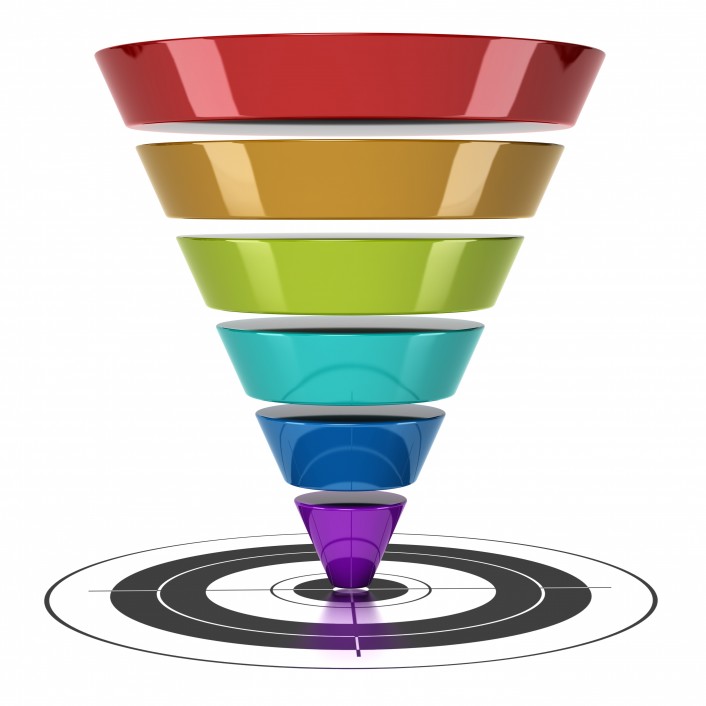 Разъяснение о способах подключения к электронным ресурсам: ватцап, электронная почта, скайп,  видеоконференция и т.п
Сбор заявок от родителей и детей на индивидуальные консультации, составление графика индивидуальных консультаций, проведение консультации
Информирование участников о  дате и времени  проведения электронного обучения и ее форме
Проверка технических средств 
(оборудования, связи)
Проведение онлайн – обучения
Требования к оснащению:
1. Техническое оборудование: интернет, ноутбук, наушники, желательно с микрофоном, веб-камера.
2. Сопроводительная информация на сайте:
Расписание занятий
Режим занятий
Алгоритм подключения к электронному обучению и дистанционным техническтим средствам.
Сведения о специалистах, проводящих консультирование дистанционно (их профессиональное кредо, область дополнительных интересов, написанные ими статьи и .т.д.);
Страница самозаписи на консультацию;
Страница самопомощи, которая знакомит с различными интернет-ресурсами, дополнительные материалы, рекомендуя их применение в качестве домашних заданий.
ОРГАНИЗАЦИЯ ОНЛАЙН – ОБУЧЕНИЯ по средствам КОНФЕРЕНЦИИ на площадке ZOOM!
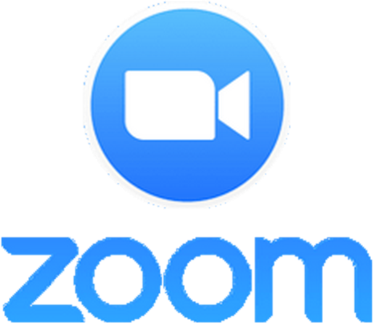 Информирование родителей и учеников об организации ОНЛАЙН-ОБУЧЕНИЯ, расписании занятий по средствам КОНФЕРЕНЦИИ на площадке ZOOM
Загрузите Zoom на ваш Компьютер (базовый пакет- бесплатный)
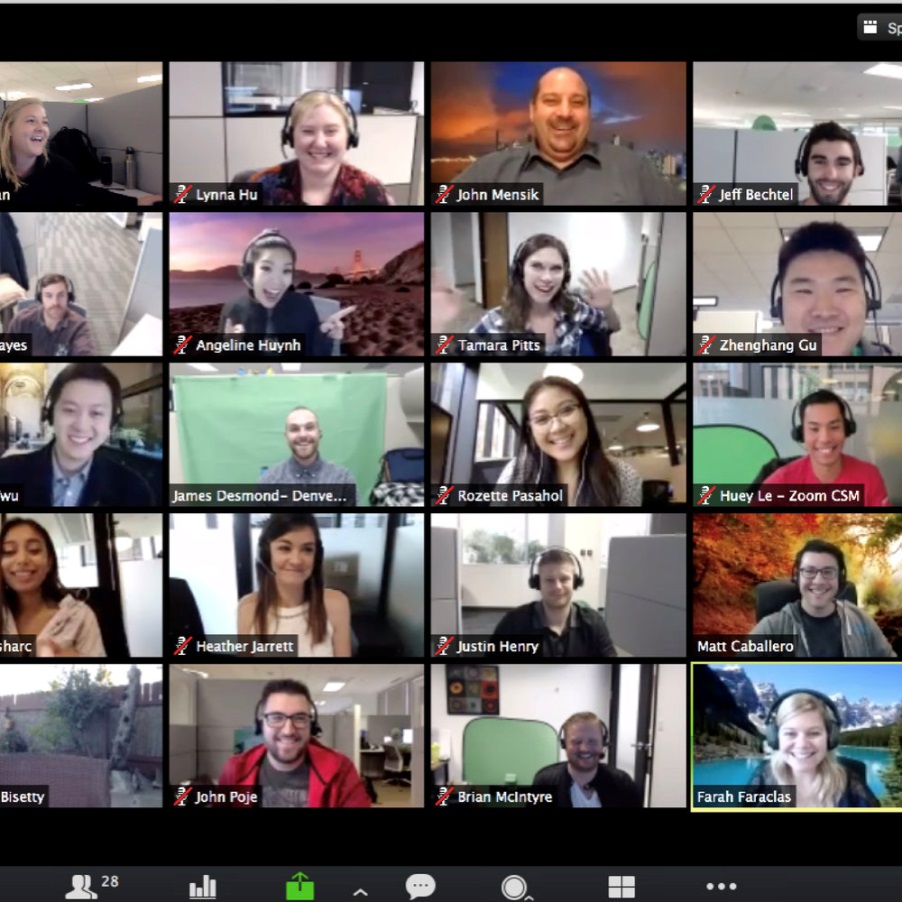 Зарегистрируйтесь при помощи электронной почты (получите учётную запись)
Далее поделитесь адресом эл.почты с классным руководителем и он внесёт вас в группу вашего класса.
Из группы последует приглашение на Zoom - присоединиться .Останется лишь организовать  тестовую  конференцию.
Проведение онлайн – обучения
ОРГАНИЗАЦИЯ ОНЛАЙН – ОБУЧЕНИЯ по средствам КОНФЕРЕНЦИИ на площадке SKYPE!
Информирование родителей и учеников об организации ОНЛАЙН-ОБУЧЕНИЯ, расписании занятий по средствам КОНФЕРЕНЦИИ на площадке SKYPE
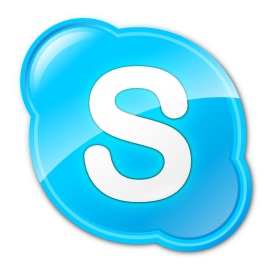 Загрузите SKYPE на ваш Компьютер
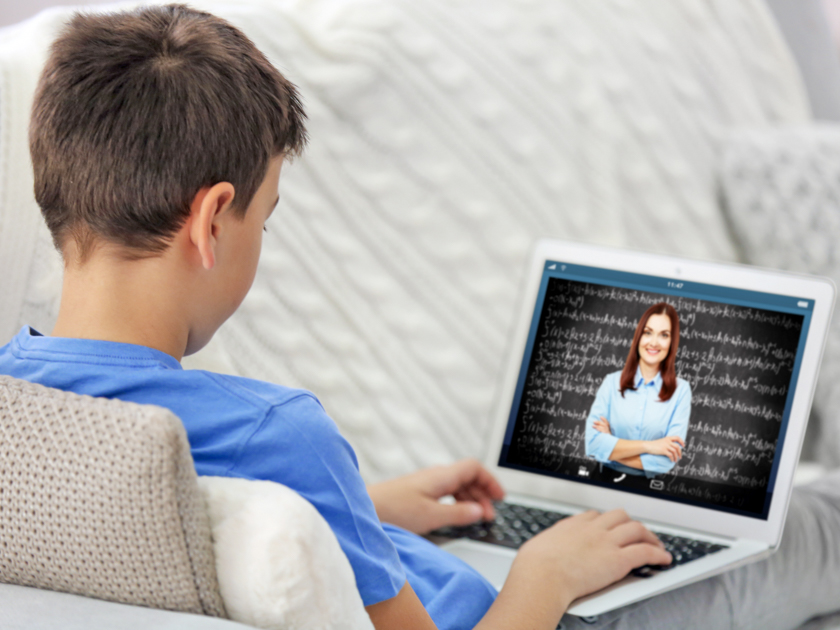 Зарегистрируйтесь при помощи электронной почты (получите учётную запись)
Далее поделитесь адресом эл.почты с классным руководителем и он внесёт вас в группу вашего класса.
Из группы последует приглашение на Zoom - присоединиться .Останется лишь организовать  тестовую  конференцию.
Проведение онлайн – обучения